CITIRANJE I NAVOĐENJE IZVORA
7. razred
Oš Bartola Kašića, Zagreb
Evica Tihomirović    evica.tihomirovic@skole.hr
Zakon o zaštiti autorskih prava štiti autore:
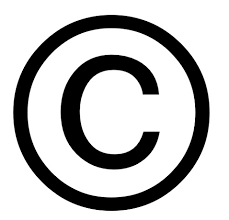 AUTORSKO PRAVO
autorska prava služe zaštiti interesa njihovih nositelja (pravni propisi uređuju pitanja objavljvanja i umnožavanja književnih, umjetničkih i znanstvenih djela i ostalih duhovnih tvorevina)
poštivanjem autorskih prava poštujemo autora i njegov rad
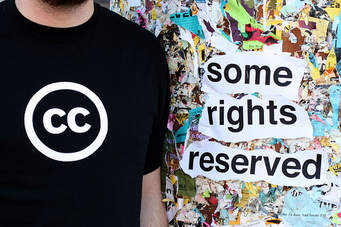 POVREDA AUTORSKOG PRAVA
Preuzimanje nekih djela bez dozvole autora djelomično i u cijelosti
Prekomjerno korištenje  nekog djela bez navođenja izvora imena autora

               PLAGIRANJE
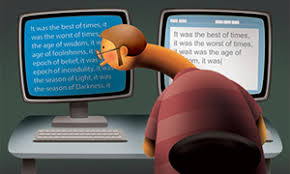 POVREDA AUTORSKOG PRAVA
Nedopušteno kopiranje, reprodukcija ili objavljivanje autorskog djela

                                                                    

                          PIRATSTVO
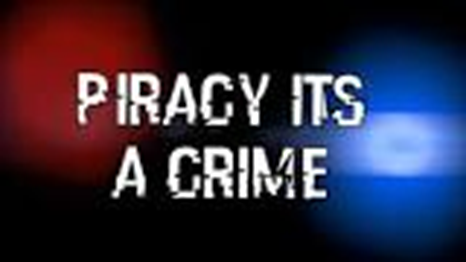 CITIRANJE
1. izvadak iz teksta koji se točno prenosi od riječi do riječi (u tekstu)
2. navođenje izvora koje su koristili u svome radu
(na kraju rada, plakata, prezentacije).
Citiranjem se:
podupiru vlastite misli/teze/ideje
poštuju autorska prava
upućuje čitatelja na izvore za daljnja istraživanja 
omogućuje  provjeru  vjerodostojnosti izvora
raznoliki i kvalitetni izvori su dobar temelj za pisanje novog rada
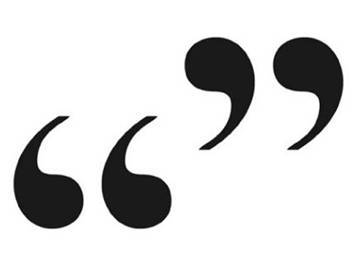 PARAFRAZIRANJE
prepričavanje, slobodna obradba tuđega teksta, misli, kompozicije
parafraziranje je dozvoljeno pod pretpostavkom da u pozivnim bilješkama (fusnoti) ili na kraju rada u popisu literature navedemo djelo kojim smo se koristili
PARAFRAZA
vlastitim riječima prepričavati ono što je drugi već izrekao/napisao
CITIRANJE
postoji više vrsta citiranja ovisno o zemlji, znanstvenim disciplinama: Harvardski, Vankuverski, Oxfordski, ALA itd.
Hrvatski pravopis:
„Rad se u tekstu navodi u zagradama. Navodi se prezime autora i godina izdanja, koja se dvotočkom odvaja od oznake stranice:
   (Karabalić 2010: 139)
   (Silić i Pranjković 2005: 97–99)
   (Birtić i dr. 2012: 297)”
     http://pravopis.hr/(pristupljeno 1.2.2019.)
NAVOĐENJE BIBILIOGRAFSKIH JEDINICA
ispravnim navođenjem izvora koje koristimo u izradi nekog rada (pisani rad, prezentacija, plakat, audio i video sadržaji i sl.) poštujemo autorska prava

 bibliografske jedinice se u popisu korištenih izvora navode abecednim redom prema prezimenu autora
redoslijed podataka: autor(i), godina izdanja, naslov
ostali podaci (urednik, izdavač, mjesto izdanja,    
   broj stranica ili slično) ovise o vrsti publikacije
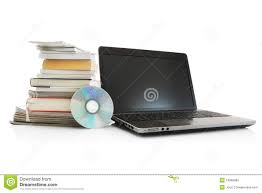 Citiranje u tekstu i u popisu literature
„U najširem smislu, digitalni nastavni sadržaji su bilo koji digitalni materijali koji se koriste u učenju i poučavanju.“ (Jandrić, 2017: 5). 

Popis literature 
Jandrić, P.etar (2017). Korištenje alata za izradu digitalnih obrazovnih sadržaja: priručnik. Preuzeto s: https://www.e-skole.hr/wp-content/uploads/2016/12/Prirucnik_Koristenje-alata-za-izradu-digitalnih-obrazovnih-sadrzaja.pdf  (2.2.2019.)
PRIMJER NAVOĐENJA - Knjiga
Prezime, Ime autora. Godina izdanja. Naslov. Nakladnik. Mjesto izdavanja.
Hitrec, Hrvoje. 1996. Smogovci: romančić za nešto stariju djecu i približno mladu omladinu. Mosta. Zagreb.
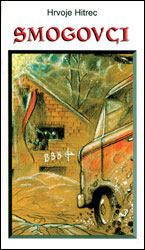 PRIMJER NAVOĐENJA – ČLANAK U ČASOPISU
Prezime, Ime autora. Godina izdanja. Naslov rada. Naslov časopisa godište/broj. Stranice.

Mišak, Krešimir. 2006. Nikola Tesla - znanstvenik 21. 
stoljeća.  Drvo znanja 10/97. 6-61.
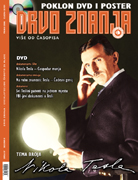 PRIMJER NAVOĐENJA – MREŽNI IZVORI
Naslov stranice. Potpuna URL adresa (datum pristupa stranici).
Hrvatski pravopis. http://pravopis.hr/ (pristupljeno 1. veljače 2019.)
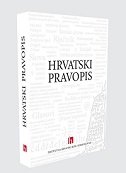 Pravila navođenja i primjeri
KNJIGA
Prezime, Ime autora. Godina izdanja. Naslov. Nakladnik. Mjesto izdavanja.
Primjer: 
Hitrec, Hrvoje. 1996. Smogovci: romančić za nešto stariju djecu i približno mladu omladinu. Mosta. Zagreb.

ČLANAK U ČASOPISU
Prezime, Ime autora. Godina izdanja. Naslov rada. Naslov časopisa godište/broj. Broj stranica.
Primjer:
Mišak, Krešimir. 2006. Nikola Tesla-znanstvenik 21. stoljeća. Drvo znanja 10/97. 6-66.

MREŽNI IZVORI (mrežne stranice): 
Naslov stranice. Potpuna URL adresa (datum pristupa stranici).
Primjer:
Hrvatski pravopis. http://pravopis.hr/(pristupljeno 1. veljače 2019.)
ZADATAK
Odredite izvor podataka i citirajte navedene bibliografske jedinice po pravilima Hrvatskog pravopisa:
1. grupa: Nikola Tesla
2. grupa: Vladimir Prelog
3. grupa: Bartol Kašić
4. grupa:  Ivan Vučetić
5. grupa: Čokolada
ZADATAK
Prema pravilima citiranja iz Hrvatskog pravopisa citirajte 3 izvora koje možete koristiti u radu.
 
Knjiga:
 
_____________________________________________________________________________________________________________
 
Časopis:
 
_____________________________________________________________________________________________________________

Mrežni izvor:  pronađite 1  pouzdani  izvor na internetu:
 
______________________________________________________________________________________________________________
 
Citirajte izvor kojim ste se koristili za pravilno citiranje:
 
______________________________________________________________________________________________________________
LITERATURA – izvori za nastavu
Hebrang Grgić, Ivana i dr. (2018). Citiranje u digitalnom okruženju : priručnik. CARNET. Zagreb. Preuzeto s https://www.e-skole.hr/wp-content/uploads/2018/03/Prirucnik_Citiranje-u-digitalnom-okruzenju-1.pdf   (2. veljače 2019.)
Horvat, Aleksandra; Živković, Danijela. 2009. Knjižnice i autorsko pravo. Hrvatska sveučilišna naklada. Zagreb.
Hrvatski leksikon. http://www.hrleksikon.info/ (pristupljeno 2. veljače 2019.)
Hrvatski pravopis. http://pravopis.hr/ (pristupljeno 1. veljače 2019.)
Zakon o autorskim i srodnim pravima: pročišćeni tekst. http://www.zakon.hr/z/106/Zakon-o-autorskom-pravu-i-srodnim-pravima  (pristupljeno 9. travnja 2018.)
Piracy it’s a crime. https://www.youtube.com/watch?v=HmZm8vNHBSU (1. veljače 2019.)
LITERATURA – izvori za učenike
Hitrec, Hrvoje. 1996. Smogovci: romančić za nešto stariju djecu i približno mladu omladinu. Mosta. Zagreb.
Hrvatski leksikon. http://www.hrleksikon.info/ (pristupljeno 2. veljače 2019.)
Ivanac, Ivica. 2006. Gospodar munja. Mozaik knjiga. Zagreb.
Kašić, Bartol. 1990. Hrvatsko-talijanski rječnik : s konverzacijskim priručnikom. Kršćanska sadašnjost. Zagreb.
Mišak, Krešimir. 2006. Nikola Tesla-znanstvenik 21. stoljeća. Drvo znanja 10/97. 28-30.
Sertić, Irena. 2006. Priča o čokoladi.  Sretna knjiga. Zagreb.